PWS Training DayLead and the Repairing Standard
Lead Failures in Scotland (Public)
*Regulatory Sample failures only
**Initial view of data shows zero Reg Sample failures in 2023
Lead Failures in Scotland (Private)
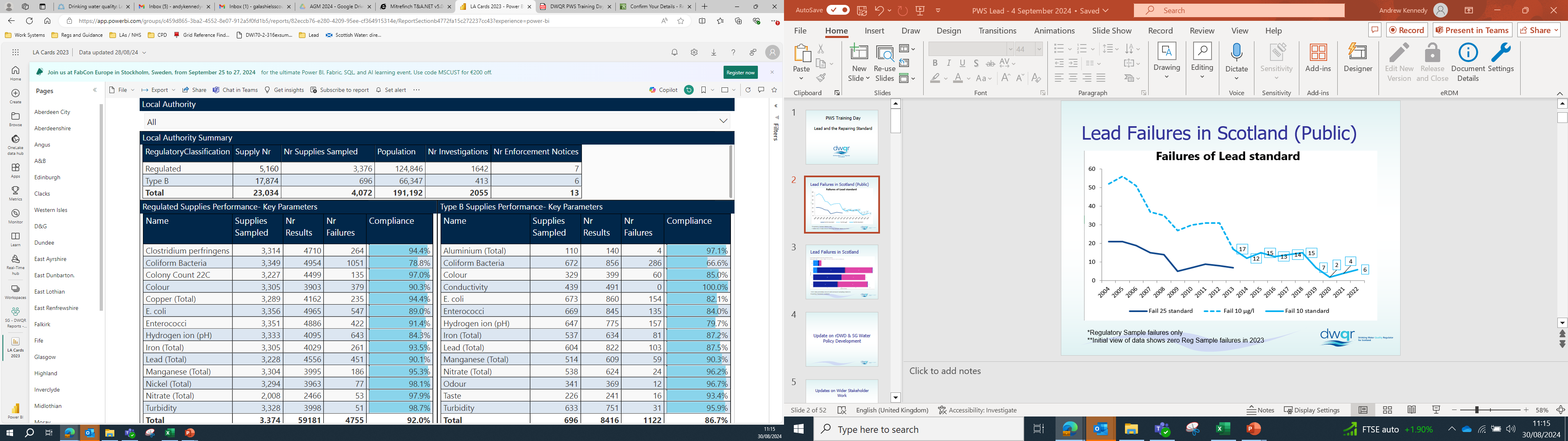 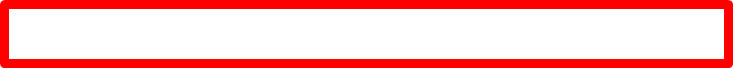 Health Harms of Lead
No safe level of exposure to lead and there is no safe threshold for lead in blood.
Cumulative 
Particularly harmful for children and foetus – developing neuro systems.  
Acute severe toxicity (BLL >1.45 micromol/L): anaemia, gastroenterological disturbance, headache, ataxia, motor and sensory neuropathy, cerebral oedema and encephalopathy at BLL >4.83micromol/L)
Chronic lower level: lower IQ, increased behavioural problems, reduced foetal growth, delayed puberty. In adults - decreased kidney function, hypertension.
Achieving Lead Free
A Lead-Free Scotland requires a multistakeholder approach and Scotland wide strategy.
rDWD alignment 	- Potential future 5µgPb/l standard for 2036
		      	- General analysis
		      	- Need for a Lead Strategy?
Scotland Lead Steering Group:
			- Launched August-24
			- Multistakeholder group
			- Previous aims to align policies and engage 			  with multiple stakeholders
			- New objectives and priorities to be set
Scottish Water Lead Removal Trials
Research
Phosphate Disengagement?
Complete
In Progress
SR27+
Lead Strategy Progress
Property Lead Free
?
Water Supply Lead Pipe Free
Post-2045
Public Network Lead Pipe Free
Lead Compliance
SW Strategic Plan (2045)
10ug/l (Now)
5ug/l (2035)
Risk assessment for phosphate disengagement
Phosphate dosing & optimisation
Communications pipe replacement:
On request
Opportunistically when encountered
On level of 5µg/l in sample
All Buildings
Increased sampling and development of lead risk assessment
Public Buildings
Local Business premises
Local Authority Schools 
CEO confirmation school estates are compliant with standard.
Health care sector
Private Schools 87 identified, 
51 sampled (1583 samples), 18 premises with exceedances.
Local authority buildings
Private Nurseries 905 identified, 
826 sampled (2622 samples), 97.8% meet standard.
Other buildings
Rental Homes
Local Authority and Housing Association Homes - SHQS Feb 2004 – Lead free supply by April 2015
Private Rental Homes - Repairing standards - Lead free supply by March 2024.
Short term lets / holiday homes
University halls & military housing
Private Properties
Lead pipe removal trials:
Tighnabruaich - Rural (849) – complete
Kyle - Rural (2,245) – commenced
Gorgie DMA - Urban (2112) – planned
Rawburn - Rural/Towns (12,000) – proposed
Customer Research
Attitudes & awareness.
How to engage.
How to support.
Zonal switch from phosphate to lead pipe free (economics)
Increase uptake of lead pipe replacement in larger zones
Lead and Housing StandardsPWS Training Day
Shaun Cassidy
Scottish Government: Housing Standards and Quality Team
Shaun.cassidy@gov.scot
Overview
Housing Standards
Tolerable Standard 
Scottish Housing Quality Standard 
Repairing Standard 
Recent changes - March 2024
Repairing Standard Statutory Guidance
Planned changes 
Tenure-neutral housing standard
[Speaker Notes: I’m going to provide a short overview of the existing housing standards legislation relating to lead in water. There are currently different standards for housing depending on whether it is rented or owner-occupied.]
The Tolerable Standard – All Homes
Wholesome Water
A house meets the tolerable standard if it has an adequate piped supply of wholesome water available within the house.
No specific SG guidelines on definition of ‘wholesome water’ for Tolerable Standard assessments
The main water quality issue according to Statutory Guidance is the presence of lead in plumbing
[Speaker Notes: The tolerable standard has been the principal measure of housing quality in Scotland for over 50 years. The tolerable standard is a "condemnatory" standard; a house that falls below it is not acceptable as living accommodation. Local authorities have a statutory duty and specific powers to deal with houses that fall below the tolerable standard. 

Legislation – wholesome water has been a requirement since tolerable standard first introduced in 1969. 

No specific SG guidelines on definition of ‘wholesome water’ for Tolerable Standard assessments - the European Directive and the Scottish Regulations now provide a clear frame of reference and an opportunity to establish a consistent approach. For the purpose of this guidance, assessors should use the definitions of wholesomeness set out in the Regulations. 

Guidance for local authorities (first published 2009) 
Assessors should look at visible pipe work within the house to check whether the supply runs through lead pipes. However, the absence of visible lead pipes does not guarantee that the water is not contaminated with lead. Other sources of lead include lead water tanks and lead communication pipes (connecting the house to the stopcock at the curtilage of the property).
Where the assessor identifies the presence of lead pipes he or she should arrange for the water to be sent for Stage three: Laboratory Analysis. The presence of lead piping does not make the property BTS provided the water is wholesome when tested.
But local authorities should be aware that Ministers and health professionals wish lead to be removed from domestic water supplies. So, even where the water is wholesome, it is recommended that local authorities work with Scottish Water to establish a long term plan for the removal of all lead pipes.]
The Scottish Housing Quality Standard – Social Homes
Lead free pipe work
Hot and cold water supply system should not be exposed to any lead pipe work
Meet Tolerable Standard wholesome water requirement
Scottish Social Housing Charter 2012 
Scottish Housing Regulator
[Speaker Notes: All social landlords are required to meet the Scottish Housing Quality Standard, introduced in 2004. 

This requirement is in addition to the tolerable standard criterion to provide wholesome water. 

Failure of this element would be a failure of the healthy, Safe and secure criteria. 

The hot and cold water supply system within the dwelling and from the incoming stopcock should be lead-free. This includes drinking water outlets; pipe work to drinking water outlets; water storage tanks within the dwelling; water storage tanks in the loft space (including any common storage tanks located in tank rooms or in the roof space that supply the selected dwelling).]
The Repairing Standard – Private Rented Sector
Chapter 4 of the Housing (Scotland) Act 2006 
Outlines the legal and contractual obligations private landlords are required to meet
The Repairing Standard “applies to any tenancy of a house let for human habitation”
Exceptions
Occupancy arrangements e.g. lodgers
Dwellings that are not houses e.g. mobile homes
Social housing
[Speaker Notes: I’ll talk a bit more about the Repairing Standard as this is where some more recent changes have been introduced.]
Changes to the Repairing Standard Background
2015 - Common Housing Quality Standard Forum
The forum made recommendations for changes to housing standards in the rented sector Report+on+Common+Housing+Quality+Standard+Forum.pdf (www.gov.scot)

2017 – Consultation on the recommended changes 
Energy efficiency and condition standards in private rented housing: Analysis of responses to the public consultation exercise (www.gov.scot)

March 2019 – The changes that had public support were passed into legislation by Statutory Instrument 
Regulations to modify repairing standard: summary - gov.scot (www.gov.scot)
Changes to the Repairing Standard
From 1 March 2019 (clarifications to existing legislation)
Tolerable Standard - Incorporated into the Repairing Standard
From 1 March 2024 (New elements)
Safe Kitchens
Fixed Heating System
Safe Access to Common Parts
Safe and Secure Common Doors
Residual Current Devices
Other Fuels
Lead Pipes – new statutory guidance
From March 2027 
- Agricultural tenancies
Repairing Standard - Lead in Water
Installations in the house for the supply of water should be in a reasonable state of repair and in proper working order to meet the Repairing Standard 
Repairing Standard statutory guidance (Annex D1) specifies that lead pipes and lead lined storage tanks or fittings should not be present in the water supply of any privately rented property from the boundary stopcock to the kitchen tap
Guidance gives advice on steps landlords should take to ensure there are no lead pipes
[Speaker Notes: In order to comply with the Repairing Standard, lead pipes and lead lined storage tanks or fittings should not be present in the drinking water supply of any privately rented property from the boundary stopcock to the kitchen tap. This includes:
Drinking water outlets;
Pipework to drinking water outlets;
Water storage tanks within the dwelling; and
Water storage tanks in the loft space, including any common storage tanks located in tank rooms or in the roof space.

Unless the landlord is unable to replace the pipes, due to lack of consent from other owners, lead pipes and tanks must be removed to comply with the Repairing Standard.]
Repairing Standard - Lead in Water 2
Guidance also states that if a landlord is uncertain whether there are lead pipes, or is aware of a risk, tenants must be informed, and a water sample must be taken for laboratory analysis
There is no requirement under the Repairing Standard for every landlord to carry out testing
Only advised where “a landlord is uncertain whether there are lead pipes, or is aware of a risk”
There are no requirements on certification of these tests
Repairing Standard Work to Common Parts
A landlord is not required to carry out any work on common parts if they cannot get the rights or consent needed to do it.

The legislation requires a landlord to take reasonable steps to get the rights or consent, but they are not at fault if this cannot be done.

This is subject to the definitions of ‘reasonable’ within the guidance.
[Speaker Notes: Raised as a concern for rented properties within older tenements – where lead is possible in the pipework but could be hard to identify and remove.]
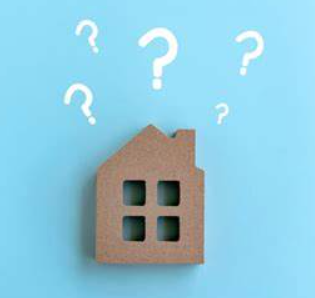 Questions?
Shaun Cassidy
Scottish Government: Housing Standards and Quality Team
Shaun.cassidy@gov.scot
Thank you